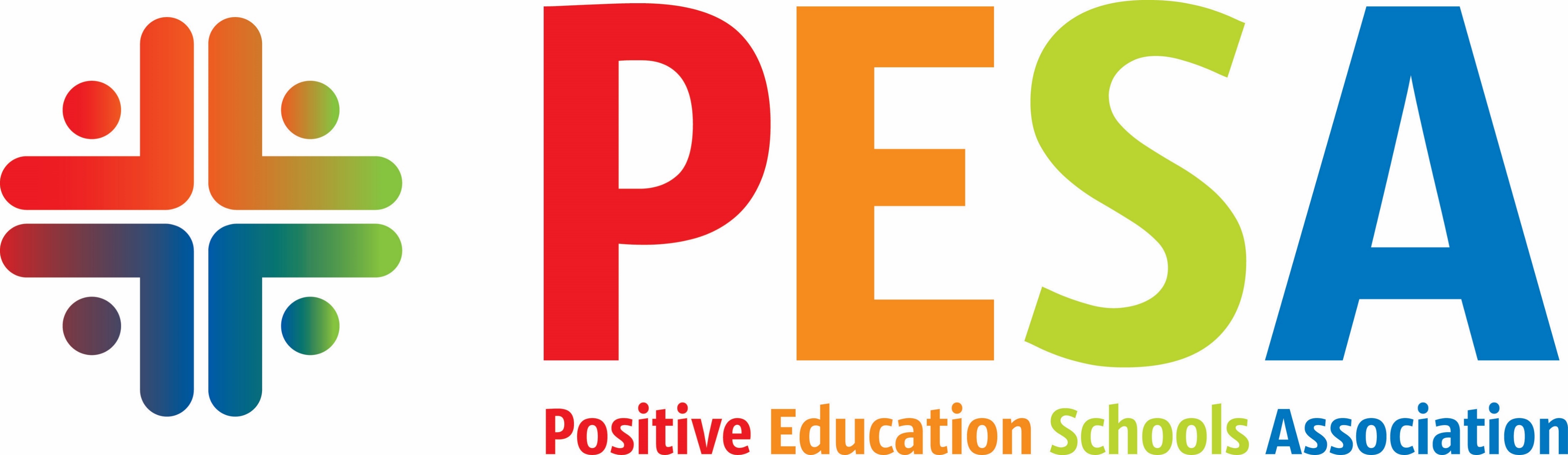 Flourishing Through Failure
How Positive Education informs best-teaching practice - Developing Growth Mindset through explicit and implicit teaching.

Steph Langley and Shelley Martin
Wellbeing Co-ordinators All Hallows’ School
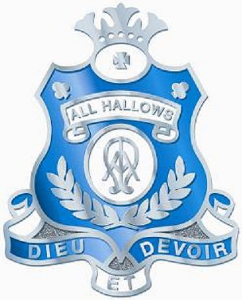 www.PESA.edu.au                                                                                                                                                                                                                                               © PESA 2018
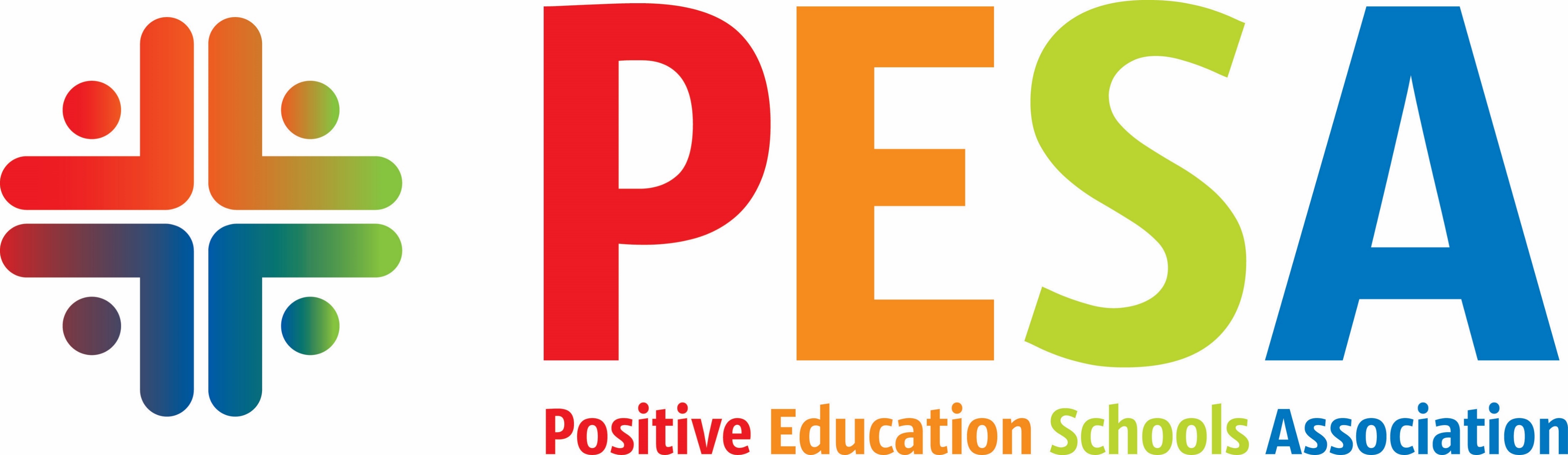 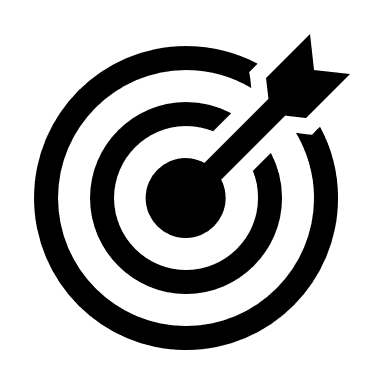 www.PESA.edu.au                                                                                                                                                                                                                                               © PESA 2018
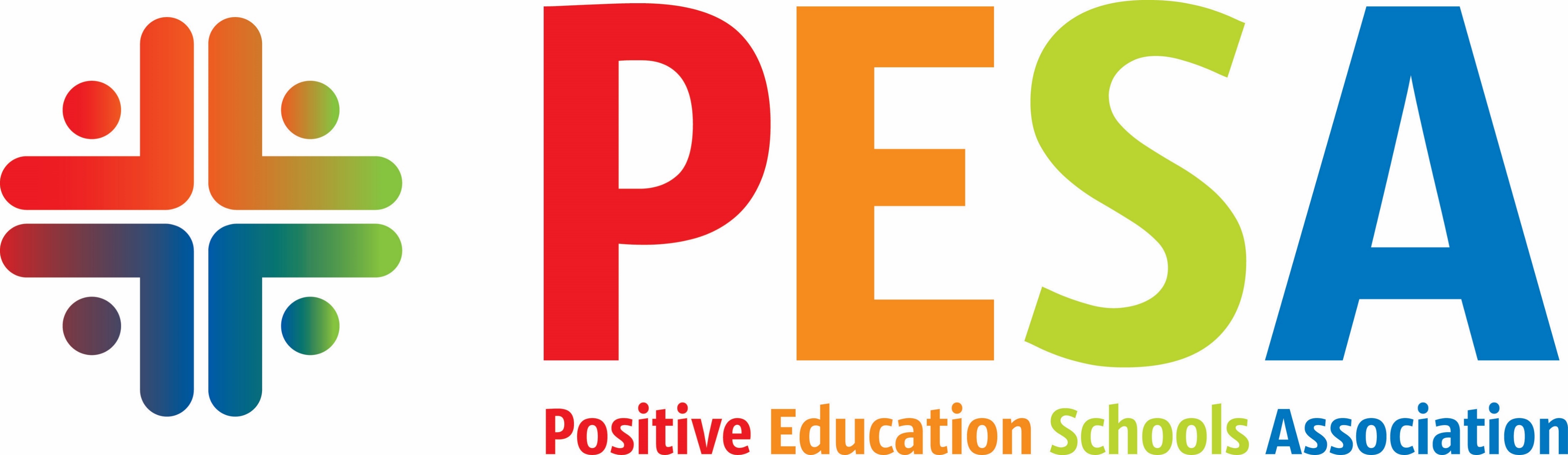 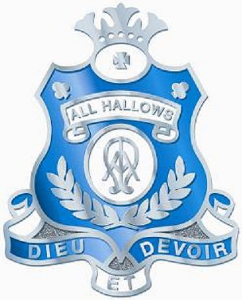 School Values
Respect 
Compassion 
Integrity 
Justice 
Joy 
Service
All Hallows’ School
All Girls School 
1550 Students
Steeped in Mercy Tradition
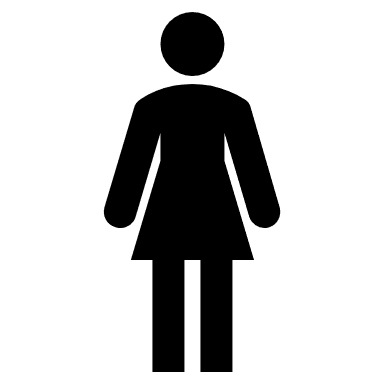 Academic values are based on assessment and subsequently performance.
www.PESA.edu.au                                                                                                                                                                                                                                               © PESA 2018
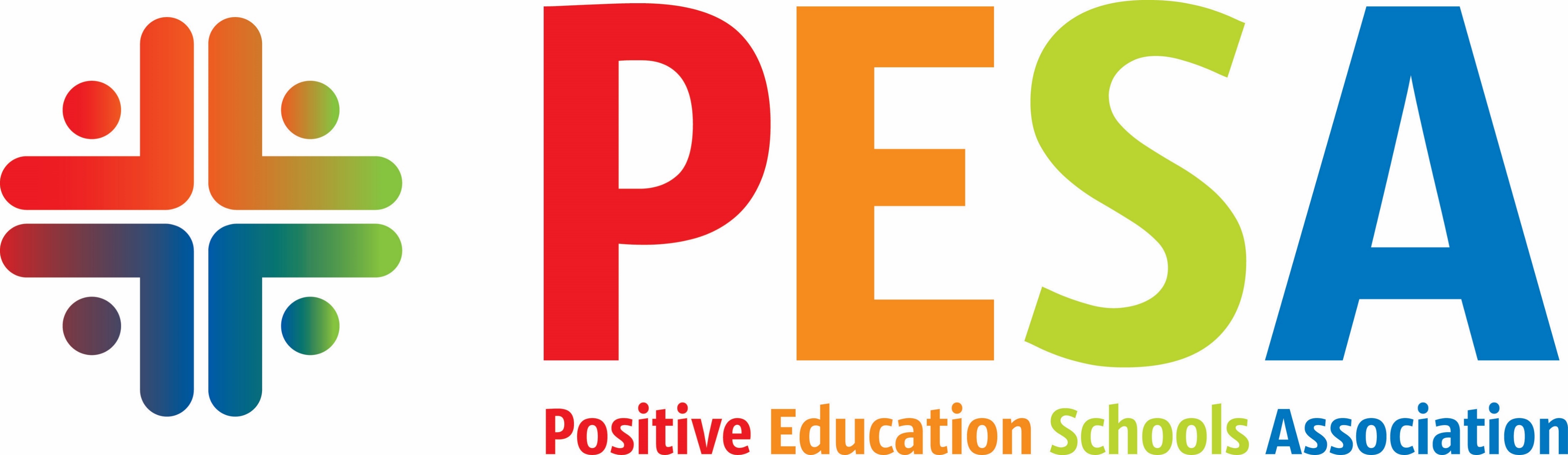 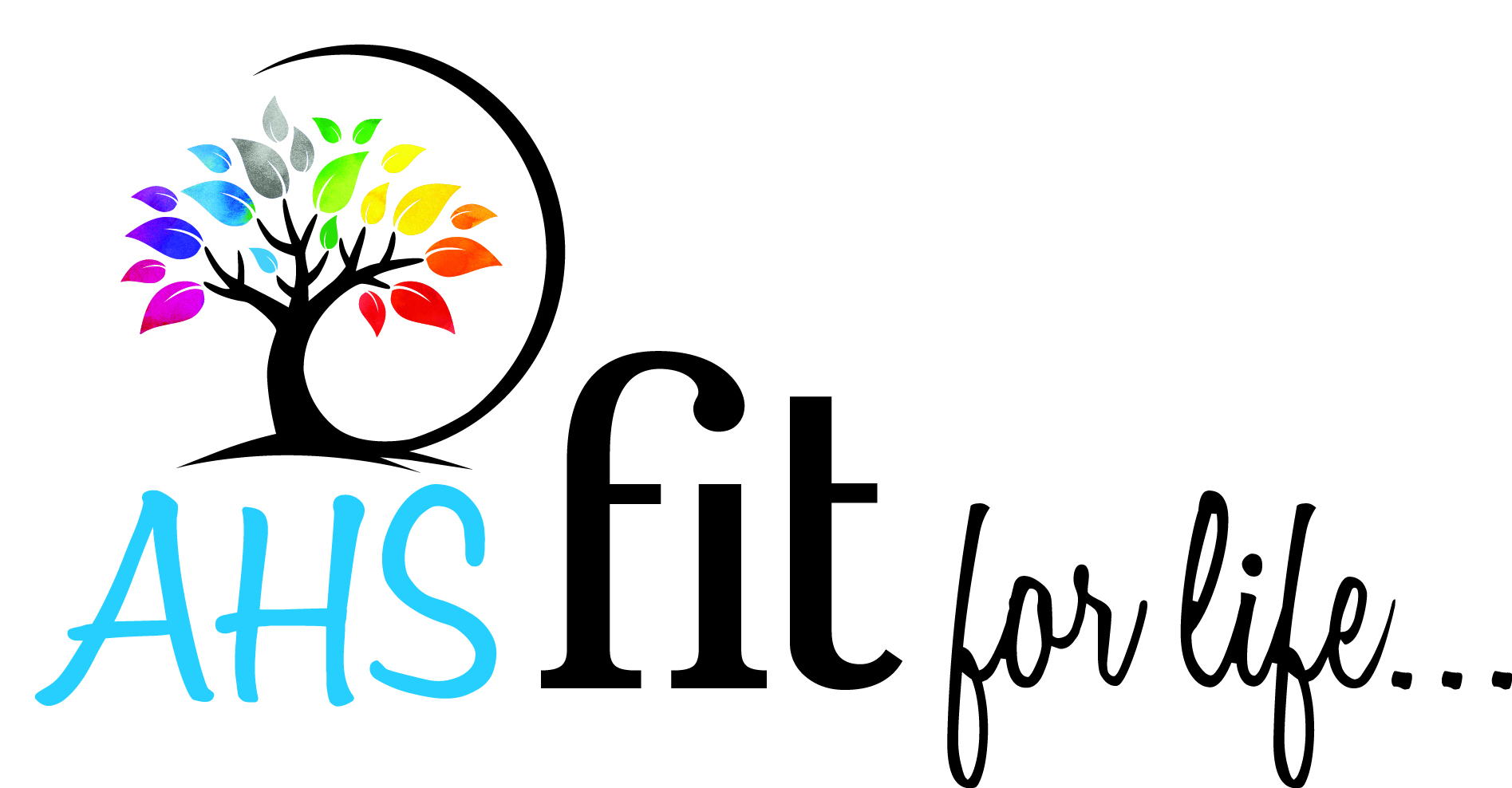 www.PESA.edu.au                                                                                                                                                                                                                                               © PESA 2018
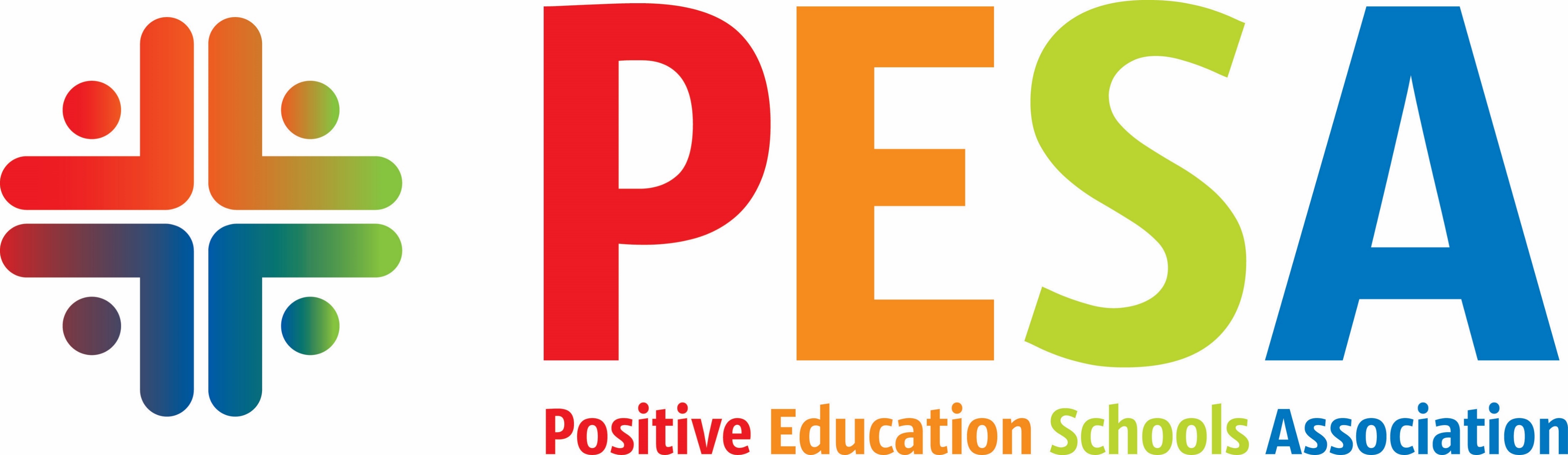 Explicit Teaching – Understanding the Learning Process
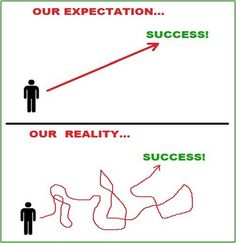 www.PESA.edu.au                                                                                                                                                                                                                                               © PESA 2018
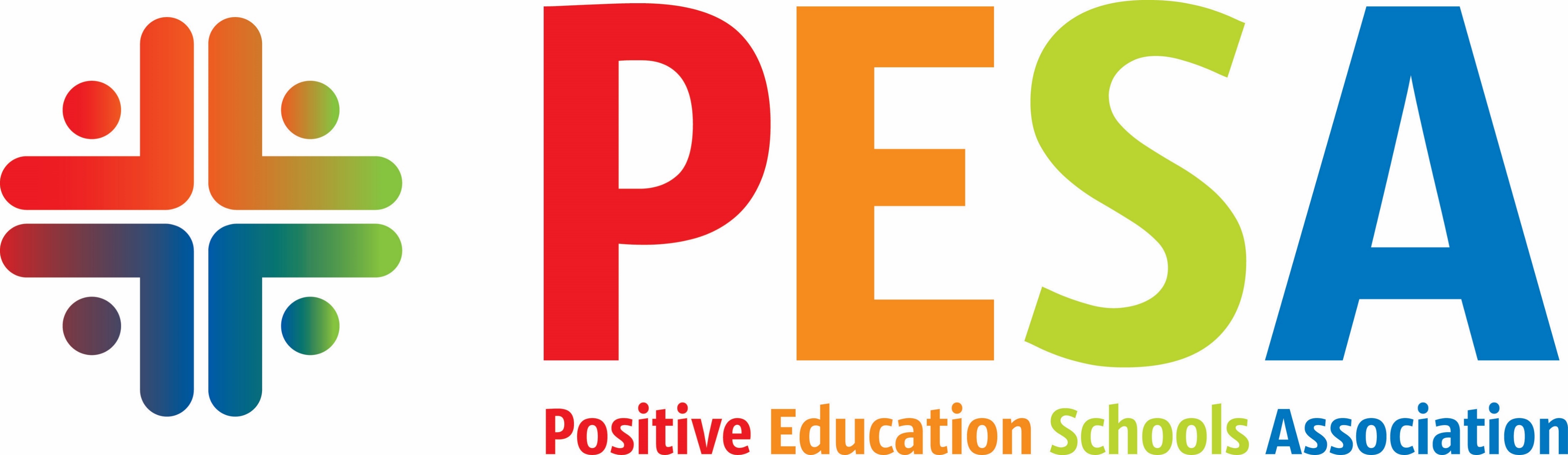 Strategy: The Learning Pit
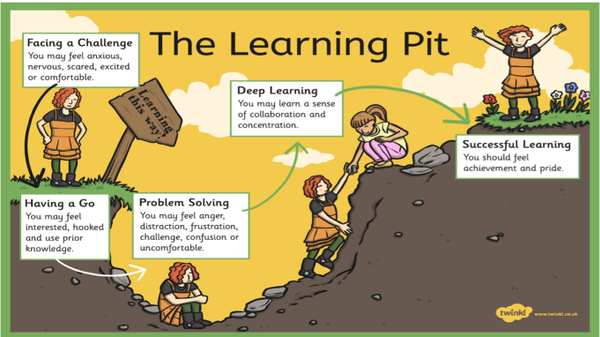 www.PESA.edu.au                                                                                                                                                                                                                                               © PESA 2018
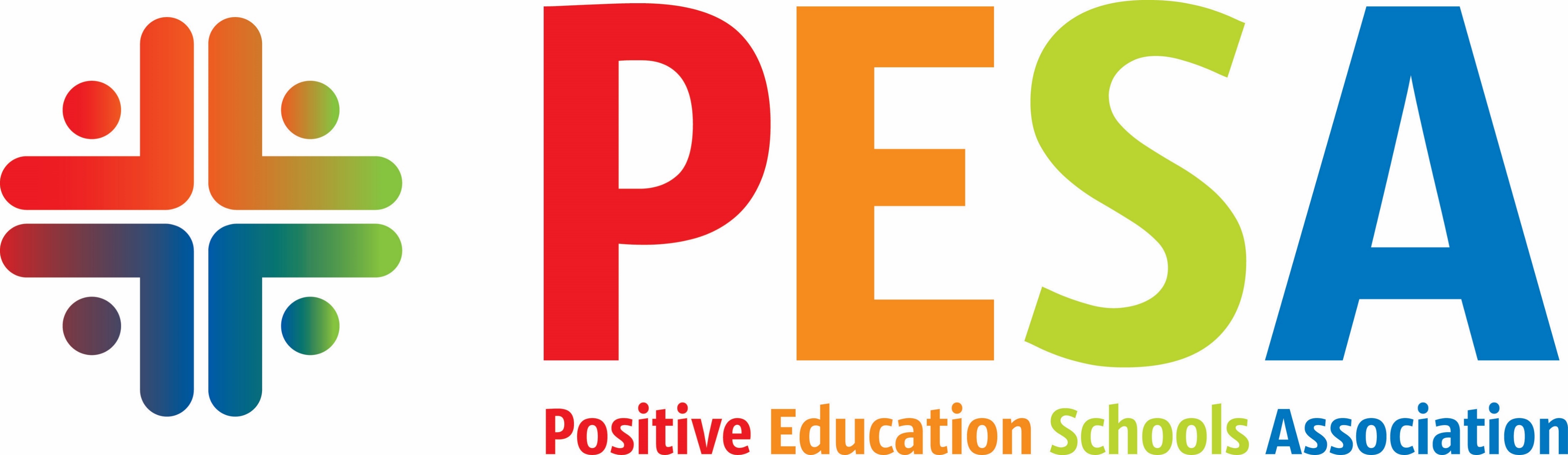 Examples- The Learning Pit in Action – Year 11 Accounting
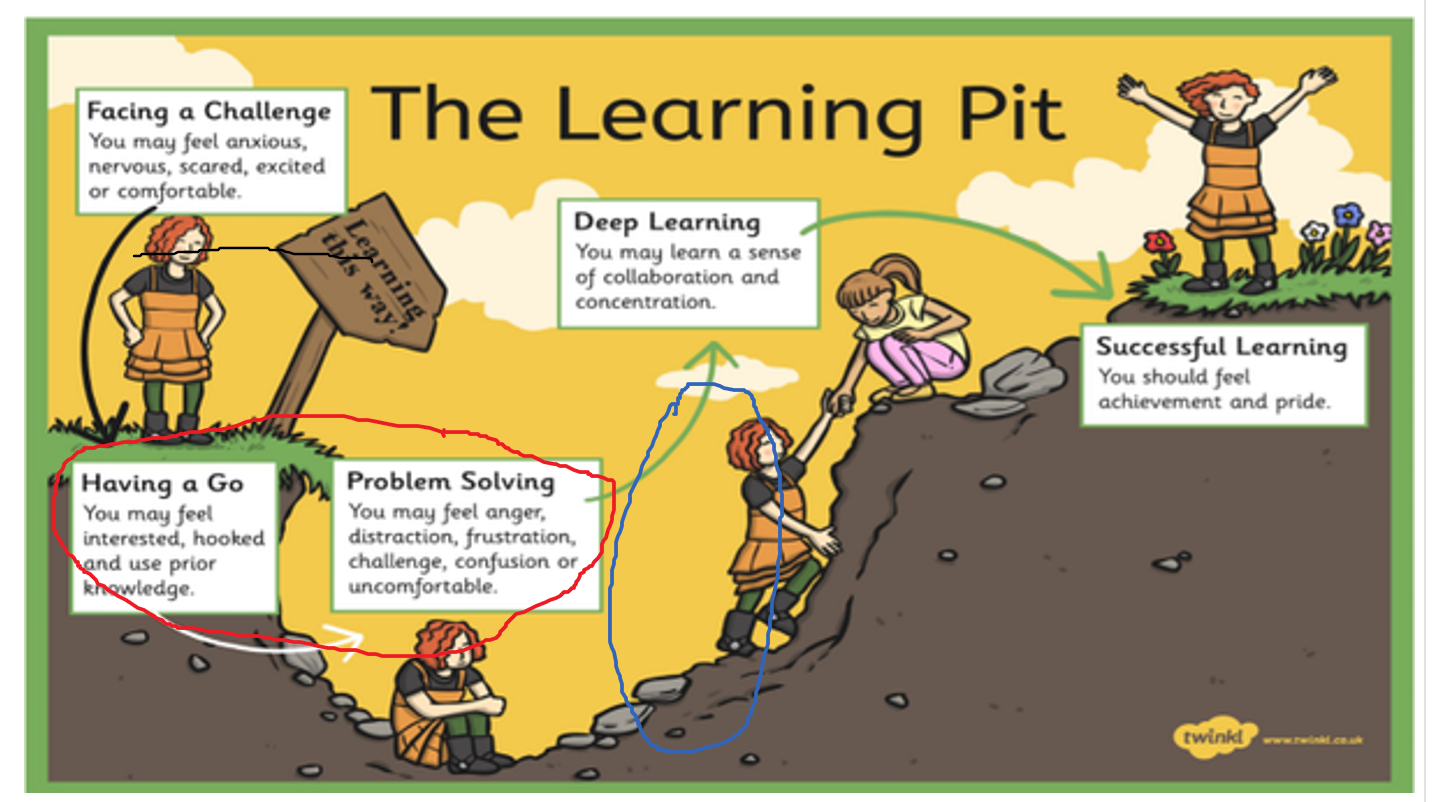 “I put myself a little further forward of the learning pit as last week. I believe I was in the pit but I definitely feel I am moving forward and beginning to understand more now that I have wrapped my head around the content.”
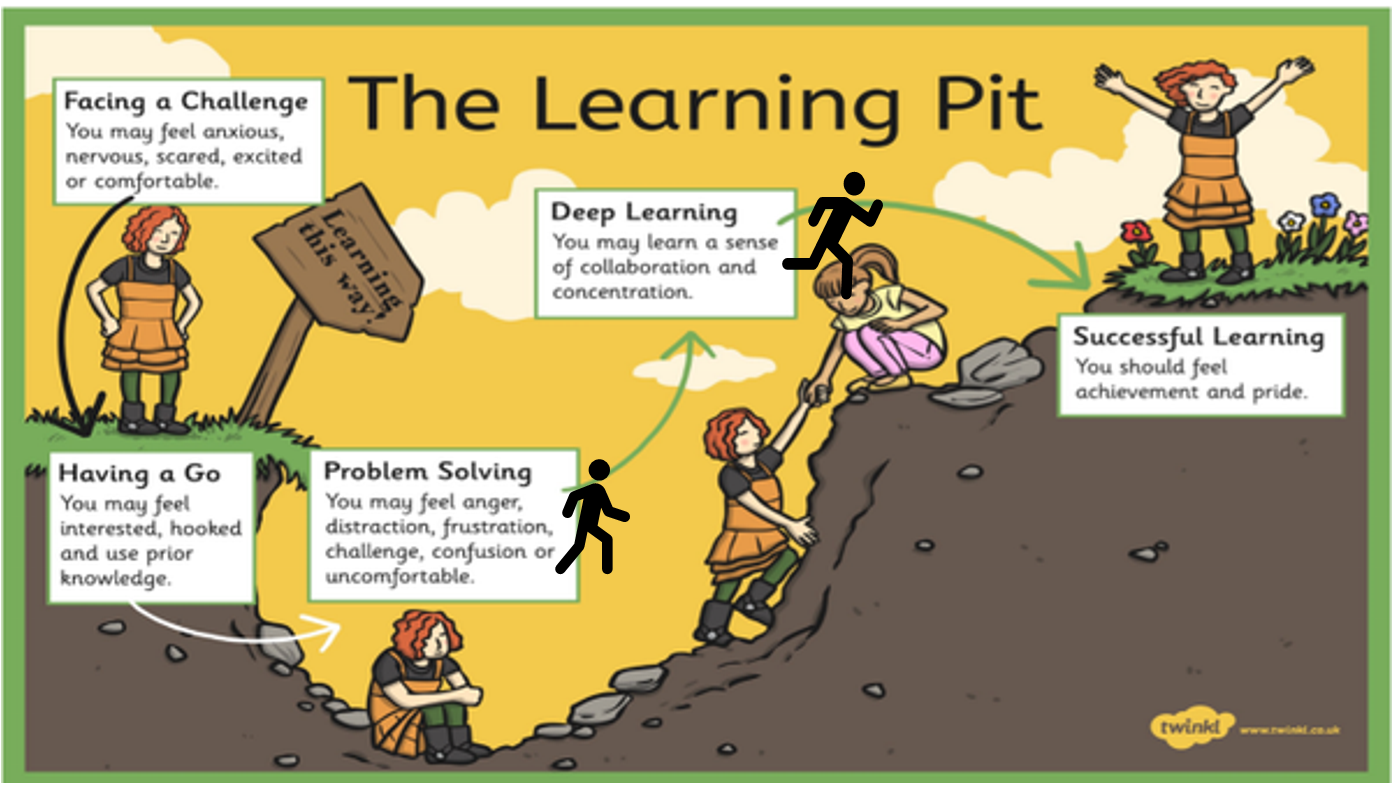 “I feel I am in the learning pit, stuck between having a go and problem solving. This is because I have never done accounting before and I don’t know all the new terms and rules very well yet. I am interested to learn more and gain knowledge but at the same time stressed and confused.”
“I have placed myself here because yesterday I was very confused and didn’t have a clear understanding of what  to do. When I did my homework and kept working I slowly started to understand and I think if I continue to work hard and keep persevering I will slowly get out of this pit.”
www.PESA.edu.au                                                                                                                                                                                                                                               © PESA 2018
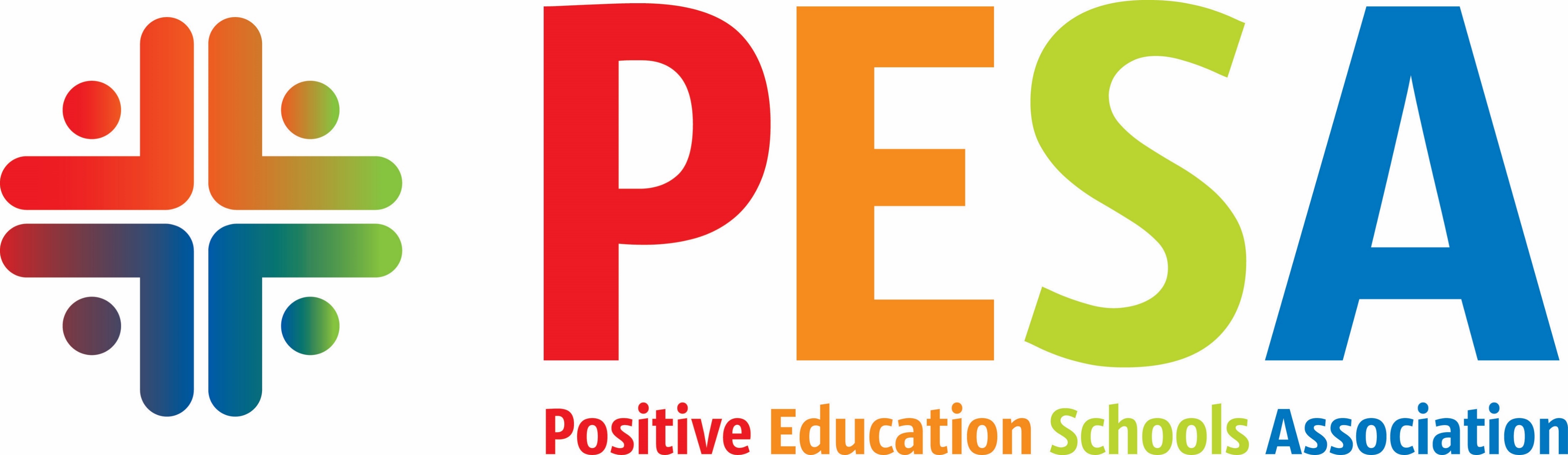 Examples- The Learning Pit in Action – Year 11 Accounting
“If I try and make more time to focus more on the homework and study more on the types of accounts and the equations. 
Get my brother to tutor me on things I am confused about.”
ACTION PLANS
“To help myself out of the pit I plan to look individually at each concept and work to understand its purpose and why it is used. I can also look over and complete all activities, making sure to check my answers and, understand the ones I got wrong.”
www.PESA.edu.au                                                                                                                                                                                                                                               © PESA 2018
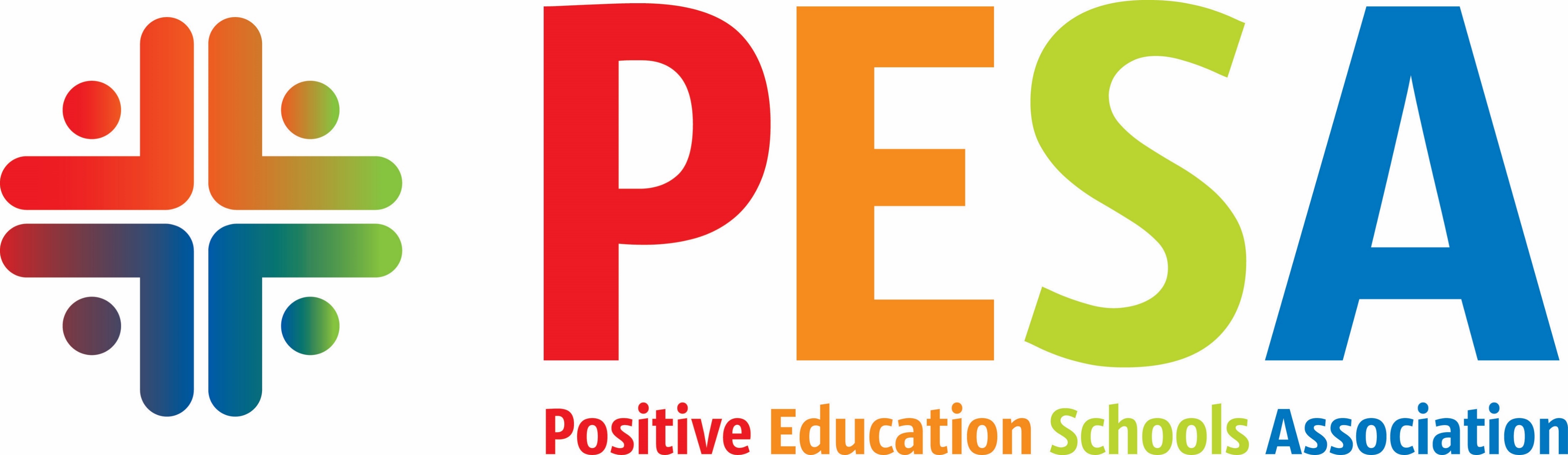 Implicit Teaching – Understanding of current teaching practice and values
What role does assessment play in your classroom?

Think- Pair-Share
www.PESA.edu.au                                                                                                                                                                                                                                               © PESA 2018
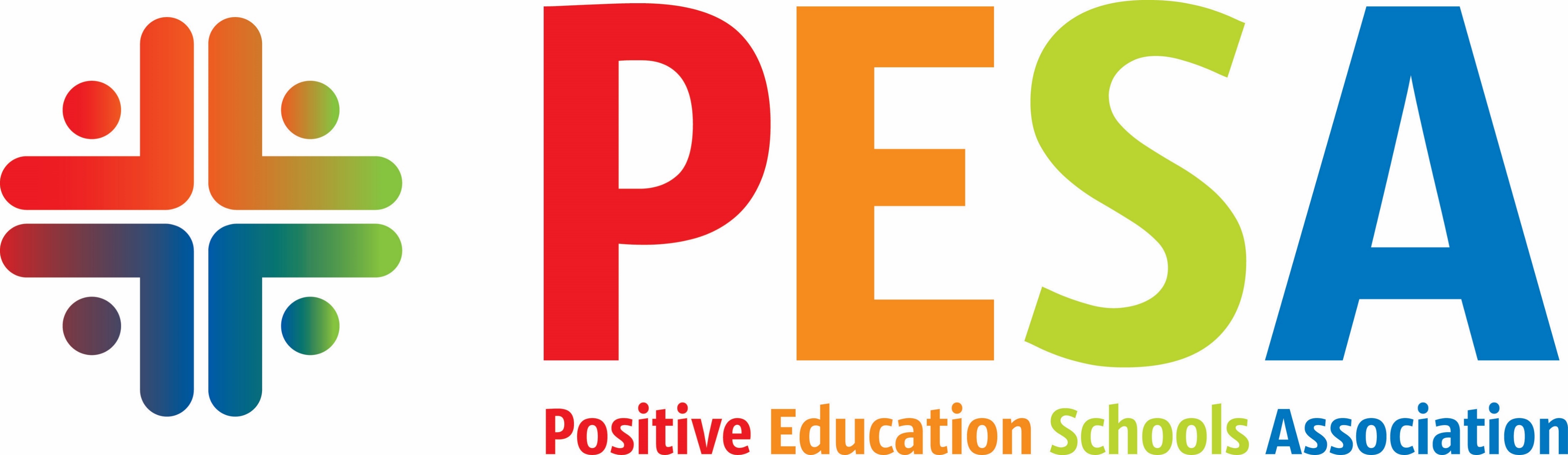 Discussion
www.PESA.edu.au                                                                                                                                                                                                                                               © PESA 2018
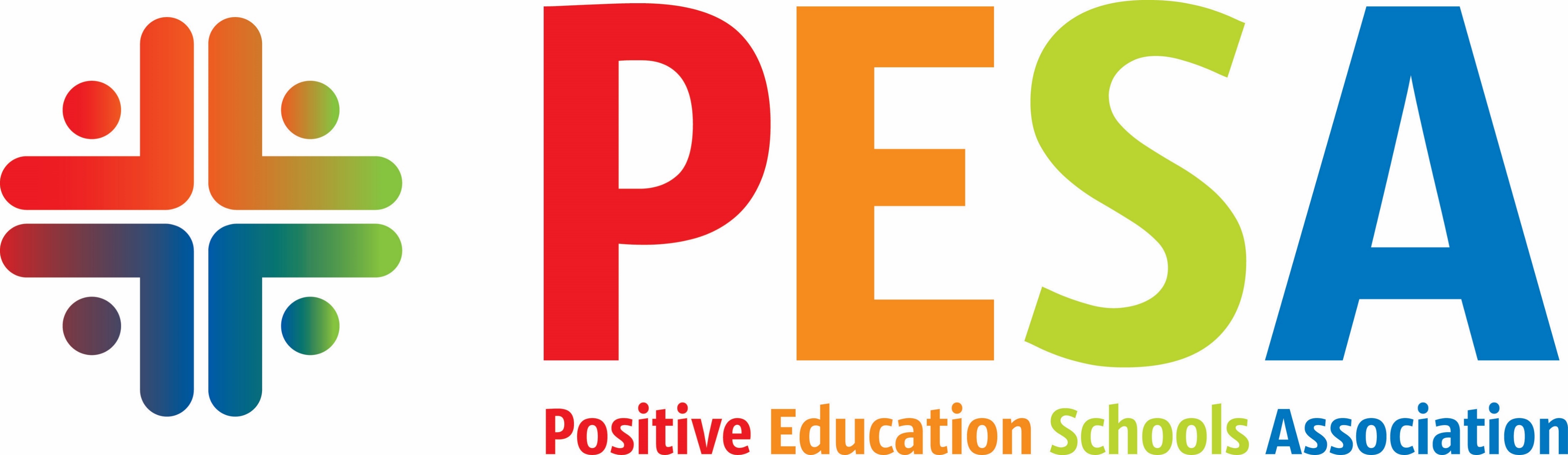 Contact Information

Steph Langley 
Wellbeing Co-ordinator 
All Hallows’ School 
Stephanie.Langley@ahs.qld.edu.au
Shelley Martin 
Wellbeing Co-ordinator 
All Hallows’ School 
Shelley.Martin@ahs.qld.edu.au
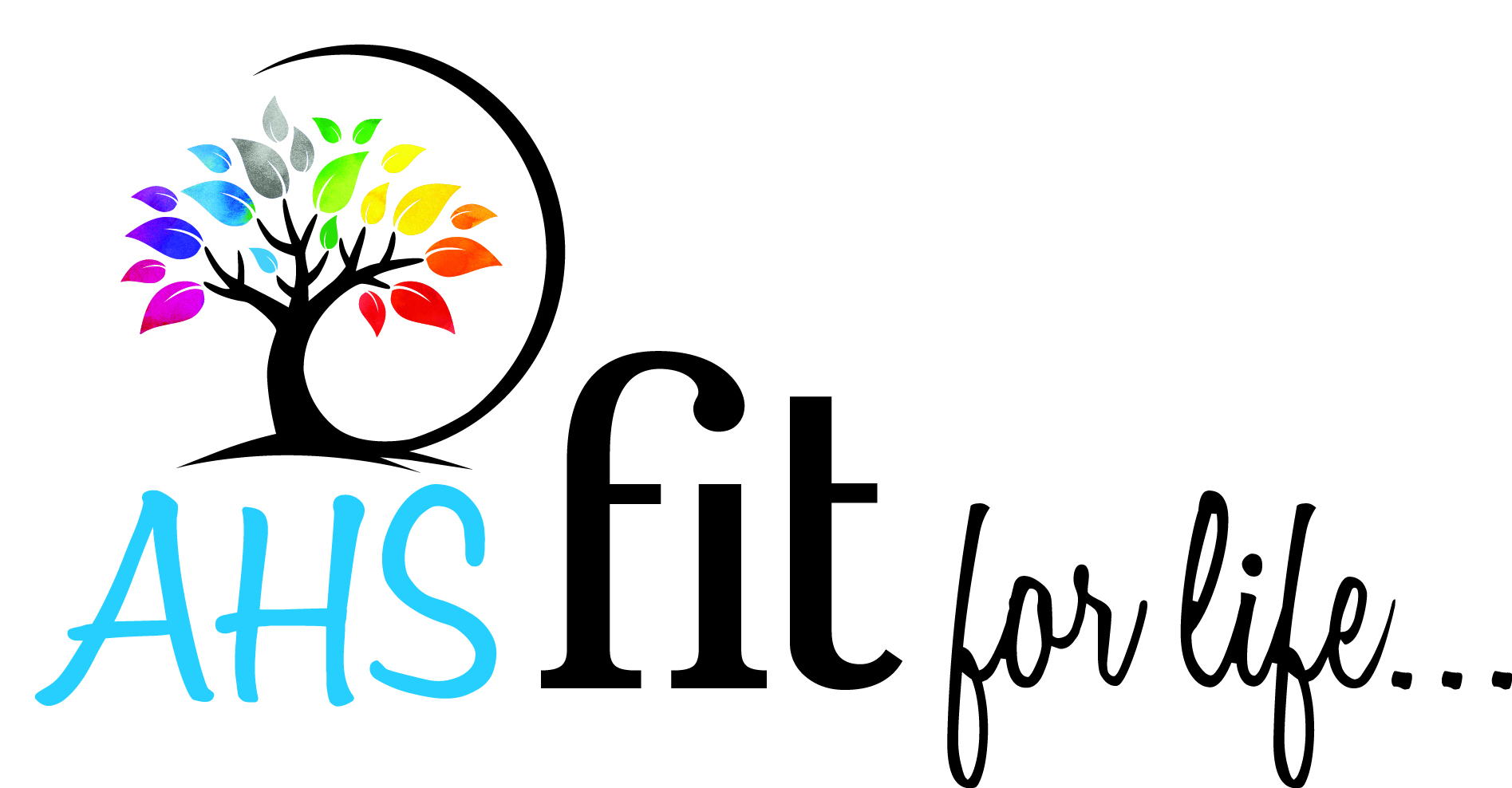 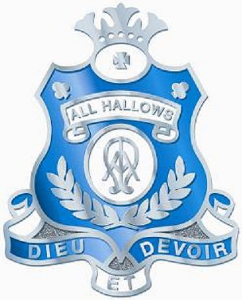 www.PESA.edu.au                                                                                                                                                                                                                                               © PESA 2018
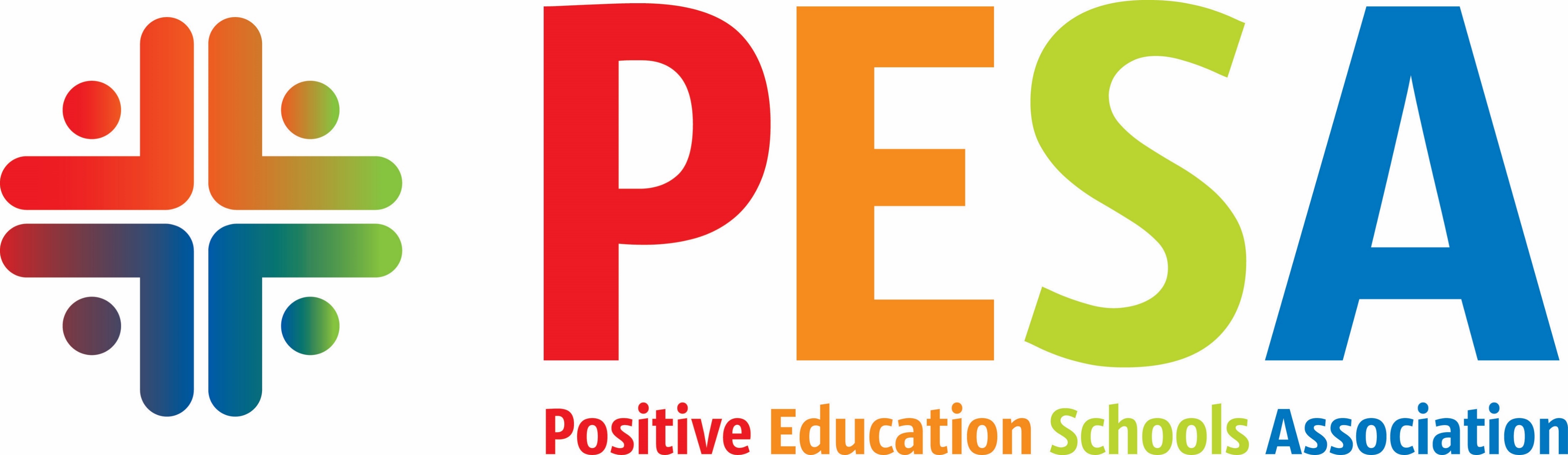 Resources of interest
https://www.youtube.com/watch?v=MFzDaBzBlL0 – Neuroscience, The Backwards Bicycle 
https://www.youtube.com/watch?v=3IMUAOhuO78 – The Learning Pit, James Nottingham 
https://www.challenginglearning.com/learning-pit/ -  The Learning Challenge, James Nottingham 
https://www.challenginglearning.com/resources/resource-category/4720/ - The Learning Challenge, Resources
https://www.kqed.org/mindshift/50485/how-empowering-girls-to-confront-conflict-and-buck-perfection-helps-their-well-being- - Mind Shift Article: How empowering girls to confront and buck perfection helps their wellbeing.
https://www.educationworld.com/a_curr/shore/shore008.shtml – Article: Education World- Helping the Perfectionist – Dr Ken Shore 
https://internationaljournalofwellbeing.org/index.php/ijow/article/view/588/635 - Journal Article: Positive Education: Learning and teaching for wellbeing and academic mastery – Mathew White and Margaret Kern
www.PESA.edu.au                                                                                                                                                                                                                                               © PESA 2018